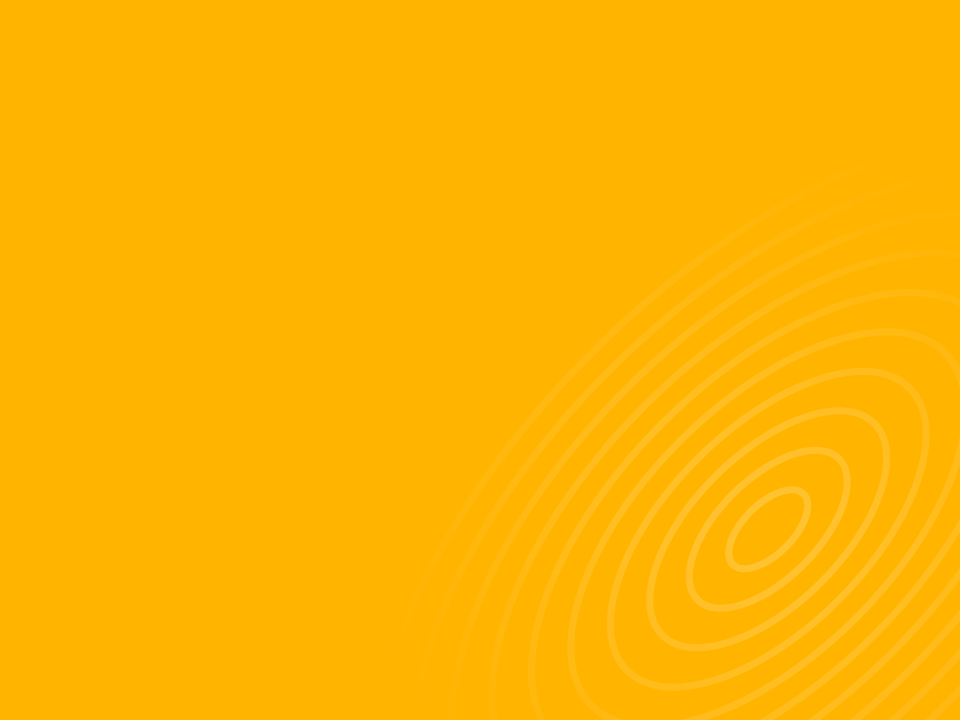 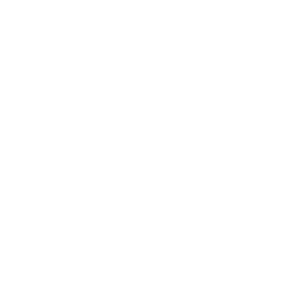 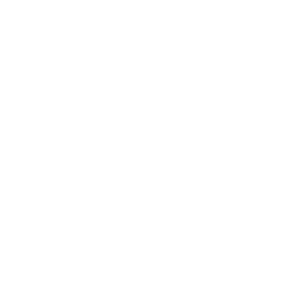 Click to
add text
Click to
add text
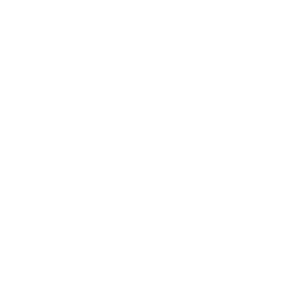 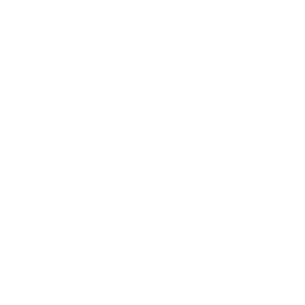 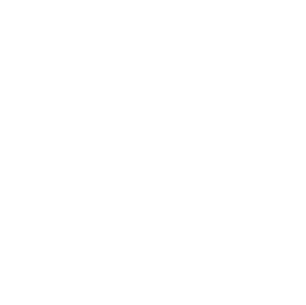 Click to
add text
Click to
add text
Click to
add text
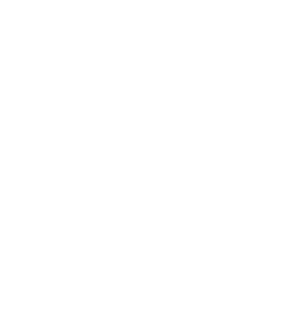 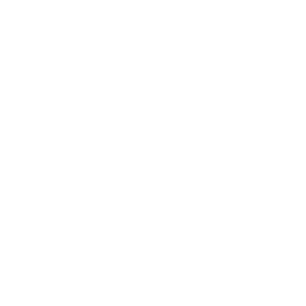 Click to
add text
Click to
add text
DIAGRAM